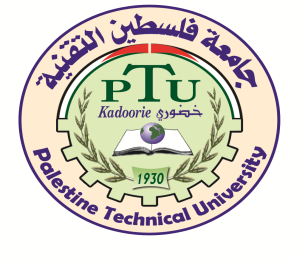 كلية الأعمال والاقتصاد
قسم العلوم المالية
بحوث عمليات – الوحدة الرابعةشبكات الأعمالد. سالم محمد سالم
نماذج شبكات الأعمال Net Work Model
تعتبر شبكة الأعمال  تحديد تسلسل أمثل للأعمال الفرعية لعمل معين والتي تجعل كل من  الوقت الكلي والعائد الكلي لإنجاز أفضل ما يمكن وهو ما تحدده نماذج التتابع.
مفهوم شبكة الأعمال: 
هي عبارة عن مجموعة من الأعمال والخطوط والنقاط يتم توصيلها مع بعضها البعض. وتسمى النقاط NODES بالأحداث ويعبر عنها بدوائر    أو مربعات    ، وتسمى الخطوط ARCS   بالأنشطة ويعبر عنها بخطوط واسهم مستقيمة
   





وبناء عليه تعرف شبكة الأعمال بأنها مخطط لسير العمليات من بداية المشروع حتى نهايته ضمن تسلسل زمني محدد.
B
نشاط
نشاط
البداية
Start
A
D
النهاية
End
نشاط
C
نشاط
2
جامعة فلسطين الأهلية
8/18/2024
آلية عمل شبكة الأعمال:
تهتم النماذج الديناميكية بمعالجة المشاكل ذات الطبيعة المتغيرة مع الزمن بالاعتماد على مبدأ الأمثلية والذي ينص على أن الحل الأمثل:  
يتكون من سلسلة من الحلول المثلى المتتابعة، بمعنى أن أي حل يؤثر على الحلول التالية. ويتم تقسيم المشروع إلى عدة مراحل للتنفيذ بحيث تكون هذه المراحل متتابعة ومتسلسلة زمنيا ً ومنطقيا بحيث يكون لكل نشاط أو مرحلة نشاطا سابقا ً له (باستثناء نقطة البداية), وكذلل لكل نشاط أو مرحلة نشاطا ً لاحقا ً له (باستثناء نقطة النهاية).
  وباستخدام شبكات الأعمال يمكن حساب الزمن المتوقع لإنجاز مشروع ما. 
الكيفية المتبعة في استخدام شبكة الأعمال:
 1. تقسيم المشكلة قيد الدراسة إلى مشاكل جزئية بسيطة ومتتابعة ايجاد حل امثل لكل من هذه المشاكل الجزئية.  
2. ربط الحلول المثلى مع بعضها البعض بطريقة مناسبة تعطي حل امثل للمشكلة ككل.
3
جامعة فلسطين الأهلية
8/18/2024
مكونات شبكة الأعمال:
1- نشاط البداية، الحدث الأول للشبكة EVENT.	
2- نشاط النهاية END.
3- مجموعة أنشطة متتالية ( أحداث متعاقبة متتابعة )، كل حدث مبني على الحدث السابق له مباشرة.
4- مجموعة أحداث متزامنة متوازية لأي حدثين متوازيين يحدثان بنفس الوقت وتسمى سلسلة CHAIN.
5- المسار محدد البداية والنهاية.
شروط بناء شبكة الأعمال: 
1- تحديد نشاط البداية .
2- تحديد تسلسل الأنشطة بحيث يربط كل نشاط ونشاط لاحق له بخط مستقيم      .
3- تحديد أنشطة متزامنة متتابعة لنشاط معين وتمثيل كل نشاط في دائرة    .
 4- تحديد نشاط النهاية. 
5- وضع الأهداف ضمن دوائر وتوصيلها بخطوط واسهم حسب تتابعها.
4
جامعة فلسطين الأهلية
8/18/2024
ما هي خطوات استخدام إدارة المشاريع؟
1- التعريف بالمشروع . 
2- تطوير العلاقات بين نشاطات المشروع .
 3- رسم شبكة الأعمال برسم يربط جميع النشاطات مع بعضها البعض .  
4- تعيين الوقت والتكلفة اللازمة لكل نشاط على حده. 
5- حساب أطول وقت للمسار وهو المسار الحرج . 
6- استخدام شبكة الأعمال يساعد المدير التنفيذي للمشروع على التخطيط والتنظيم والتوجيه والرقابة والتحكم بسير أعمال المشروع.
كيفية حساب الزمن المتوقع للمشروع في شبكة الأعمال :
1- طريقة المسار الحرج The Critical Path Method = CPM  
2- تقييم ومراجعة المشروع أسلوب بيرت PERT Method
Program Evaluation & Review Technique = PER
5
جامعة فلسطين الأهلية
8/18/2024
مقارنة بين المسار الحرج وأسلوب بيرت:
8/18/2024
6
جامعة فلسطين الأهلية
إرشادات عامة عند البدء برسم شبكة الأعمال :
الحدث الأول دائما هو البداية والحدث النهائي ليس شرطا أن يكون الأخير.
 عدد الأسهم يتم معرفته من عدد الارتباطات للأنشطة السابقة.
 عدد الأحداث تكون هي عدد المربعات أو الدوائر المرسومة بالشبكة.
 يتم تتبع الأزمنة على الشبكة بالتراكم.
 آخر حدث: زمن الانجاز المبكر يحدد قيمة المسار الحرج وقرار متى يتم تسليم المشروع.
8/18/2024
7
جامعة فلسطين الأهلية